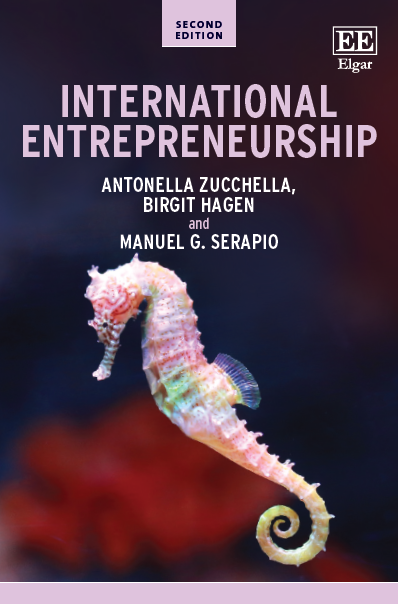 Chapter 4: Processes of building and managing the international entrepreneurial firm
(c)  Antonella Zucchella, Birgit Hagen and Manuel G. Serapio, 2018
Processes of building and managing the international entrepreneurial firm
Building and sustaining competitive advantage
Choosing the right people and governance
International entrepreneurial finance

Case study: Rifò (i.e., re-do) – kickstarting a born circular firm with crowdfunding
Building and sustaining competitive advantage through internationalization
Entrepreneurial internationalizers derive competitive advantage from:
Exposure to international competition and presence of sophisticated customers -> product and process improvement;
“learning by exporting (by being international)” fosters innovation in product, marketing and management; favors the formation of alliances and networks;
a scale effect (economy of scope/scale) fostering productivity and flexibility;  creation of incentives to invest in R&D and innovation.
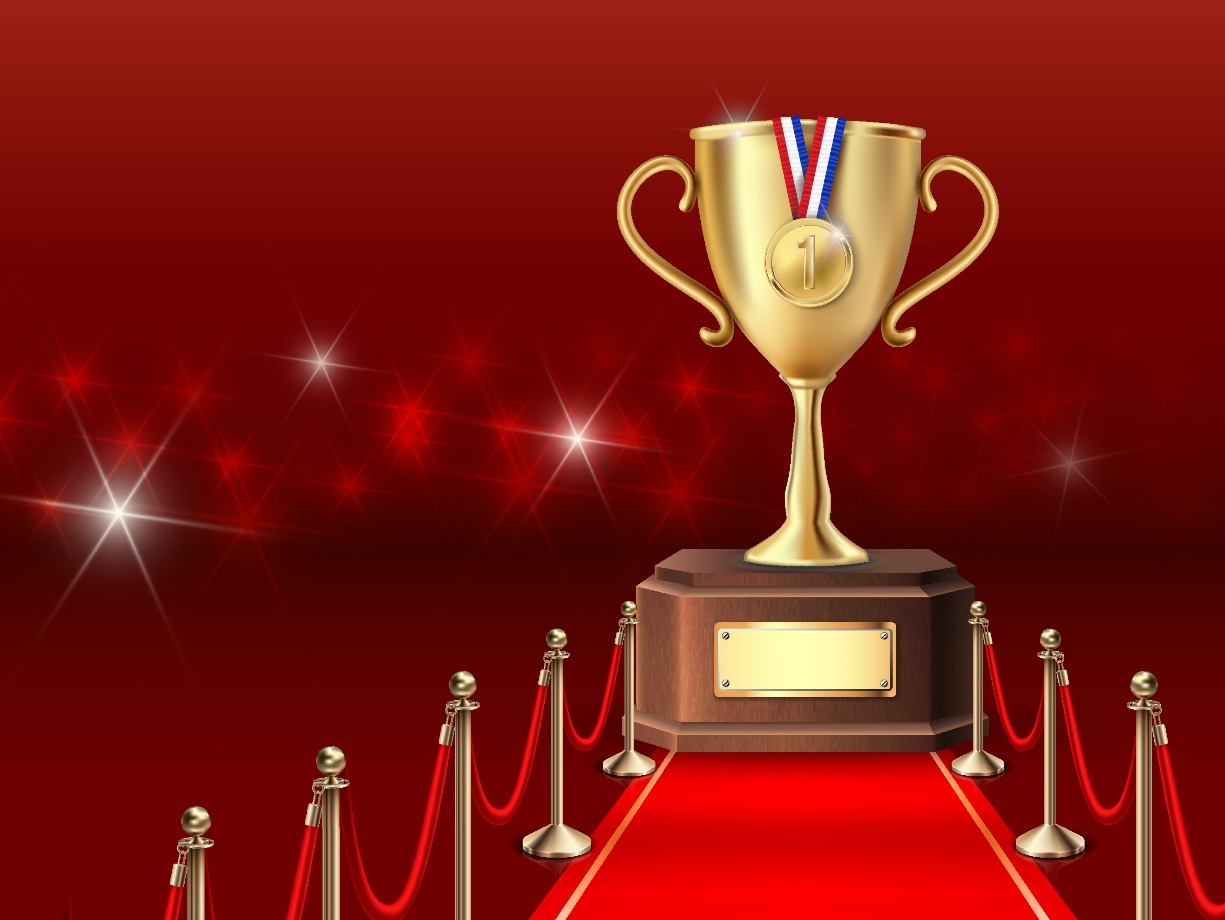 [Speaker Notes: Hier check]
Choosing the right people and governance
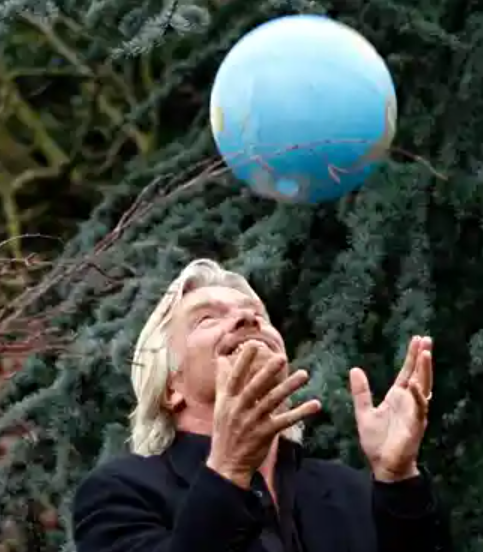 Resources in a new venture mainly reside in the human (and social) capital of founder(s)
Photograph: Kieran Doherty/Reuters
Choosing the right people
➣ Founder characteristics:
global mindset, i.e. see the world as their marketplace;
International experience, i.e. prior work or study abroad, 
Experience in related functions 
Experience in the same industry
International entrepreneurial orientation, i.e. proactive, innovative and risk-taking behavior;
institutional bridging capability
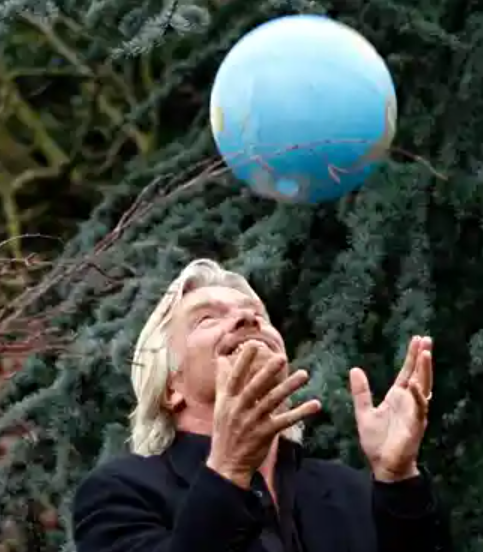 Play out differently; change in importance and impact over the life cycle
Photograph: Kieran Doherty/Reuters
[Speaker Notes: check]
Choosing the right people
Human capital gained through experience: higher propensity towards internationalization, because the international experience significantly reduces negative attitudes and perceptions regarding internationalization. 

Human capital gained through education: higher levels of international performance because education fosters problem solving and assists in developing appropriate management practices.
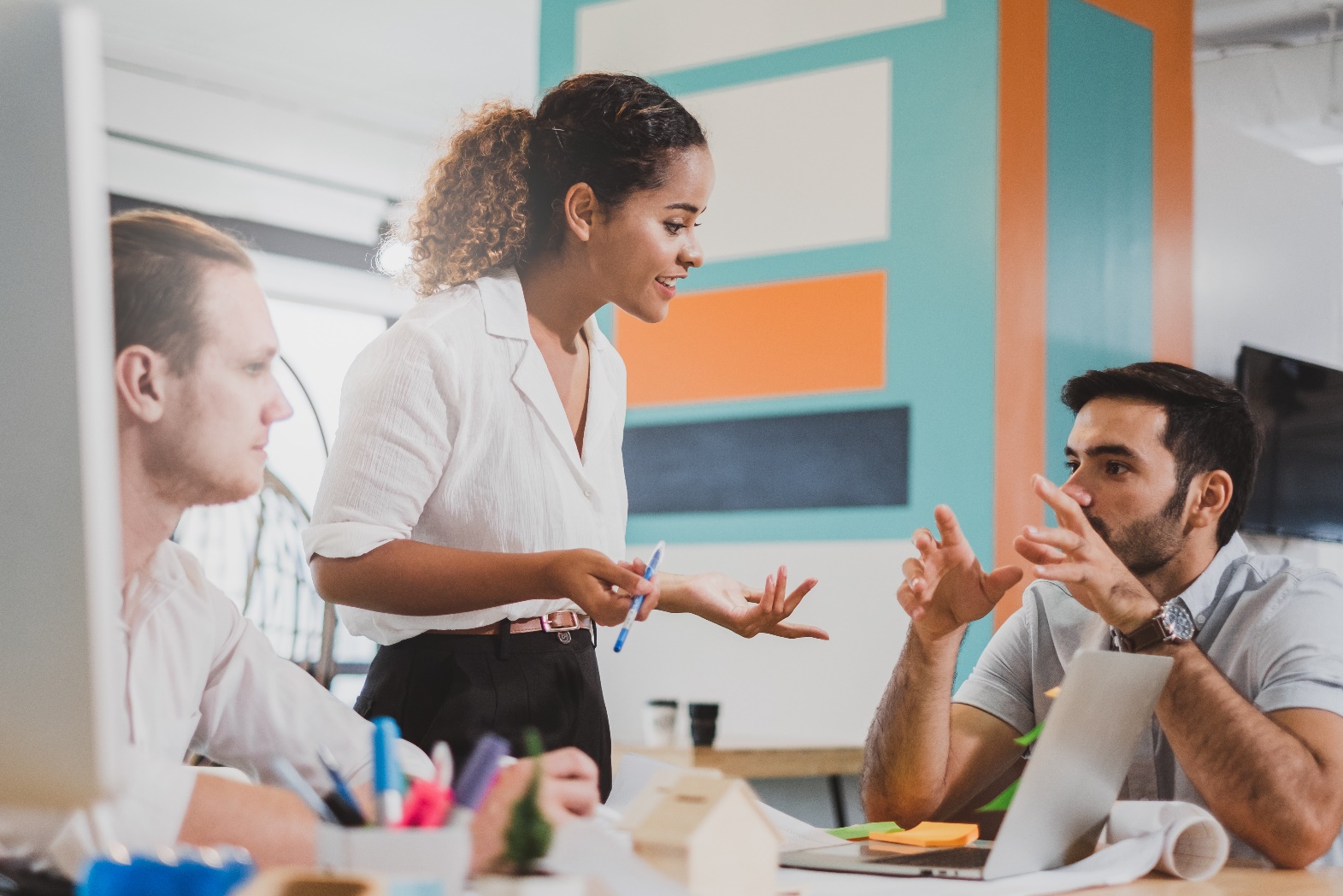 [Speaker Notes: check]
Choosing the right people
➣ The entrepreneurial team
is a “group of individuals that is chiefly responsible for the strategic decision making and ongoing operations of a new venture”; it operates “with a common goal which can only be achieved by appropriate combinations of individual entrepreneurial actions”.                        
(Klotz et al., 2014; Bacharach, 2005)
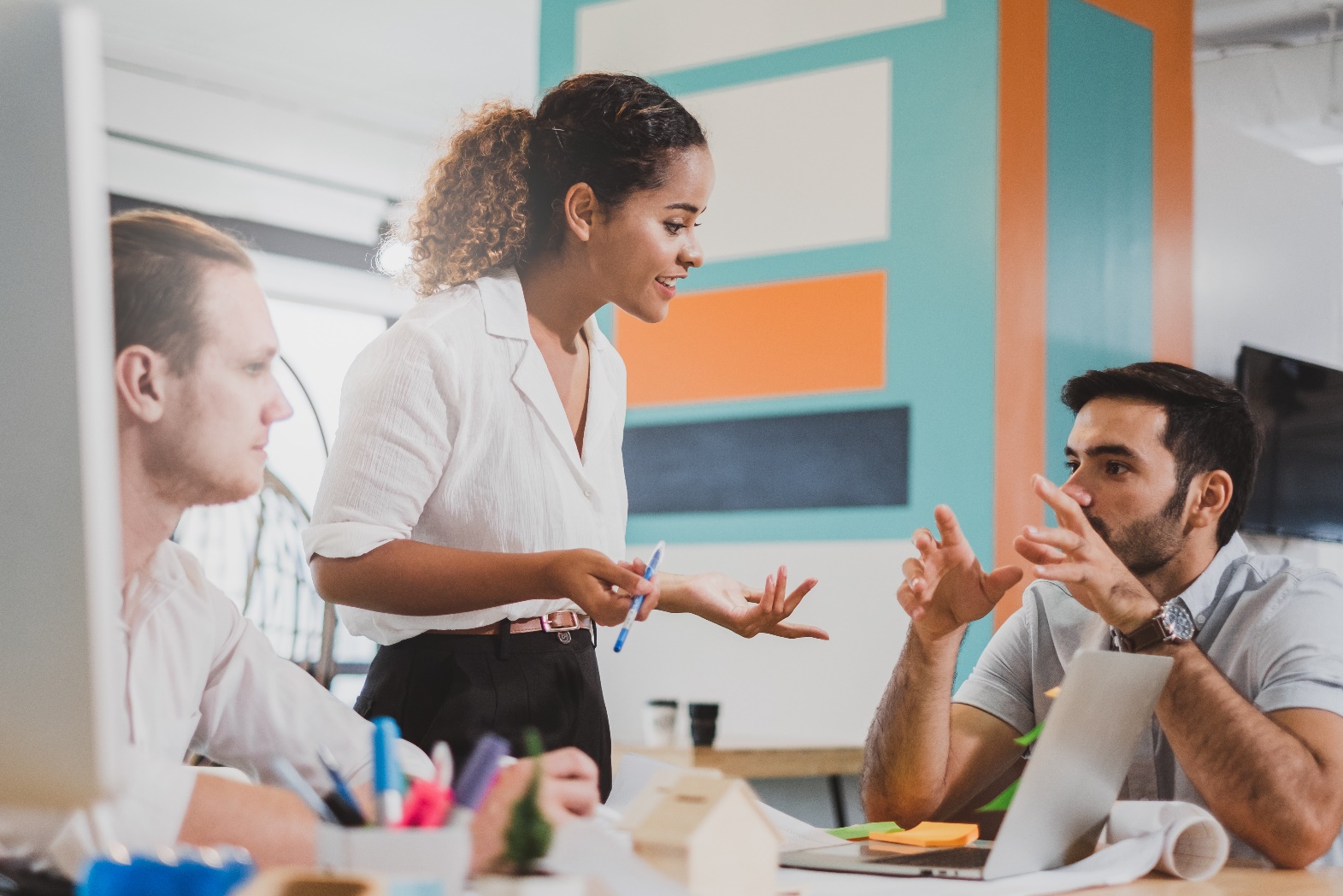 Surprisingly little research on  team characteristics and composition in entrepreneurial internationalizers
Choosing the right people
Benefits of diversity and size as described in general management literature
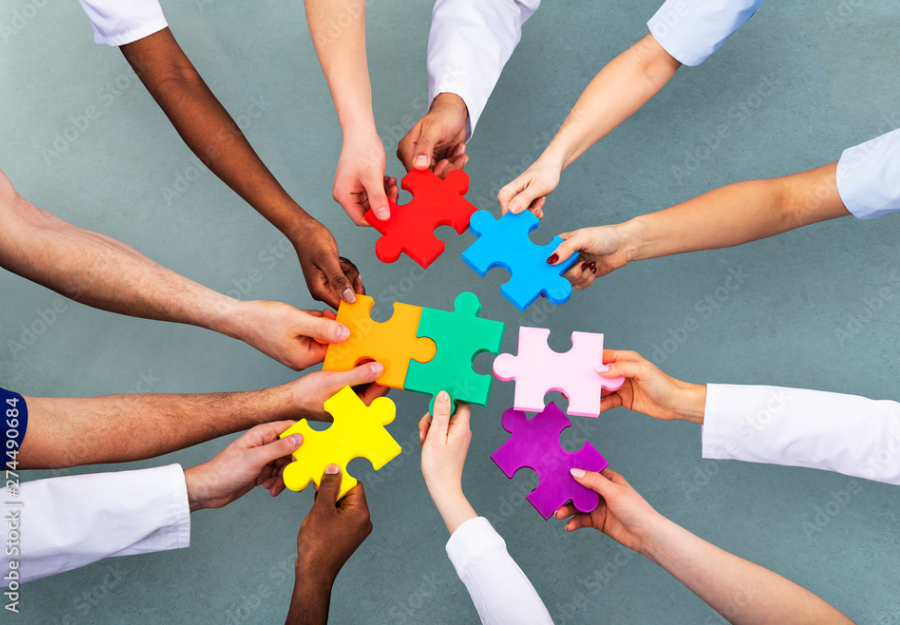 Team-founded ventures
with diverse teams
Functional diversity (task-relevant)
Gender
Age
Nationality
perform better (if inclusive)  
Team dynamics? Dynamics along the ventures’ international life?
8
Choosing alternative ways of governance
INVs rely on alternative structures and modes of mobilization of resources and control of vital assets to confront the liabilities of smallness, newness and foreignness (Oviatt and McDougall, 1994).
Licensing
Franchising
a way to maintain control of valuable assets in exchange of resources  where the partners share complementary assets to their mutual benefits

require elaborate contracts (costly and time-consuming);
entail the risk of expropriation  of the NV`s assets through their partners.
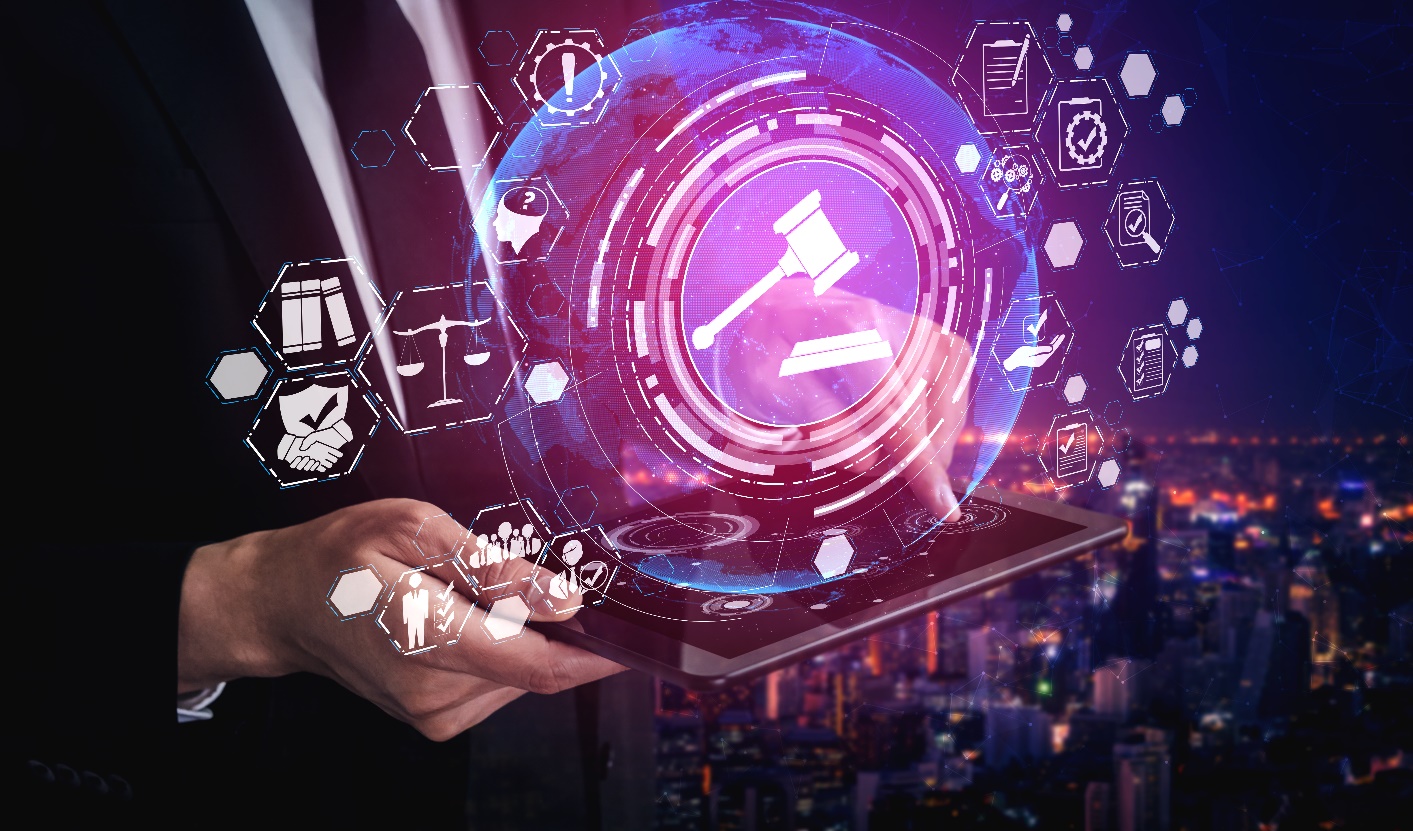 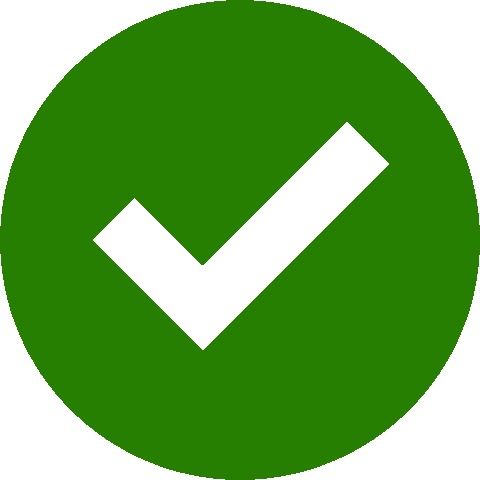 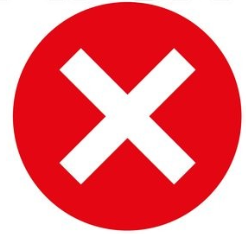 [Speaker Notes: check]
Choosing alternative ways of governance
Networks 
“encompass a firm's set of relationships, both horizontal and vertical, with other organizations - be they suppliers, customers, competitors, or other entities - including relationships across industries and countries”. (Gulati et al., 2000)

Relationships can be interpersonal, inter-organizational.

Networks help 
access information and advice conducive to identifying  
    and exploiting opportunities;
access foreign market knowledge;
develop products for global markets;
in building reputation.
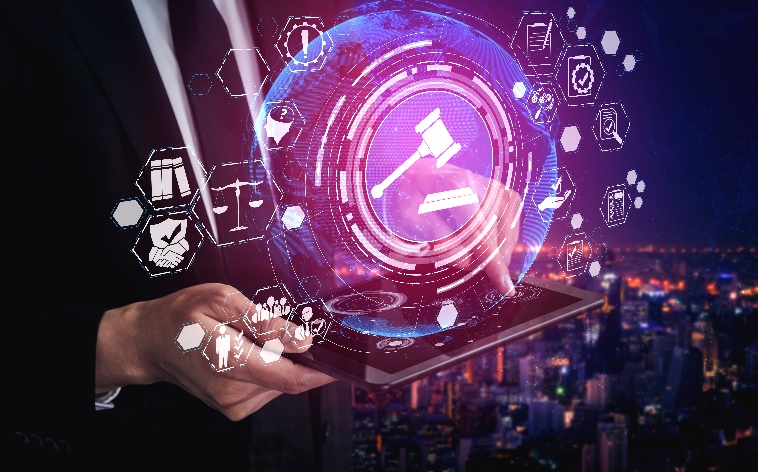 Trust and moral obligation instead of legal enforcement
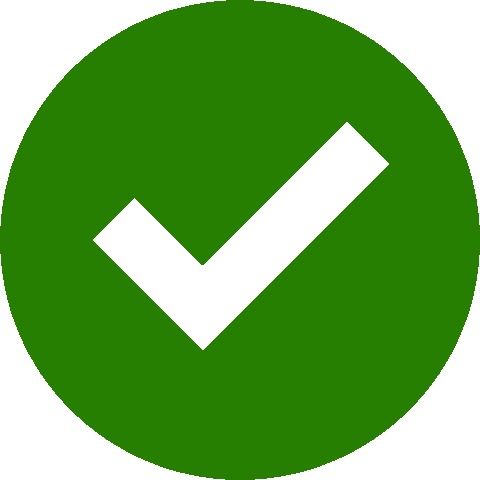 [Speaker Notes: check]
Choosing alternative ways of governance
The venture`s network size and position, i.e
- quantity of weak and strong ties, and
its centrality in the network
influence the quality, the quantity and the flow of resources

Through networks
opportunistic behavior is avoided;
cost advantages, no/less transaction costs occur;

dependence and lock-in;
negative spill-overs in terms of reputation and
   similar may occur
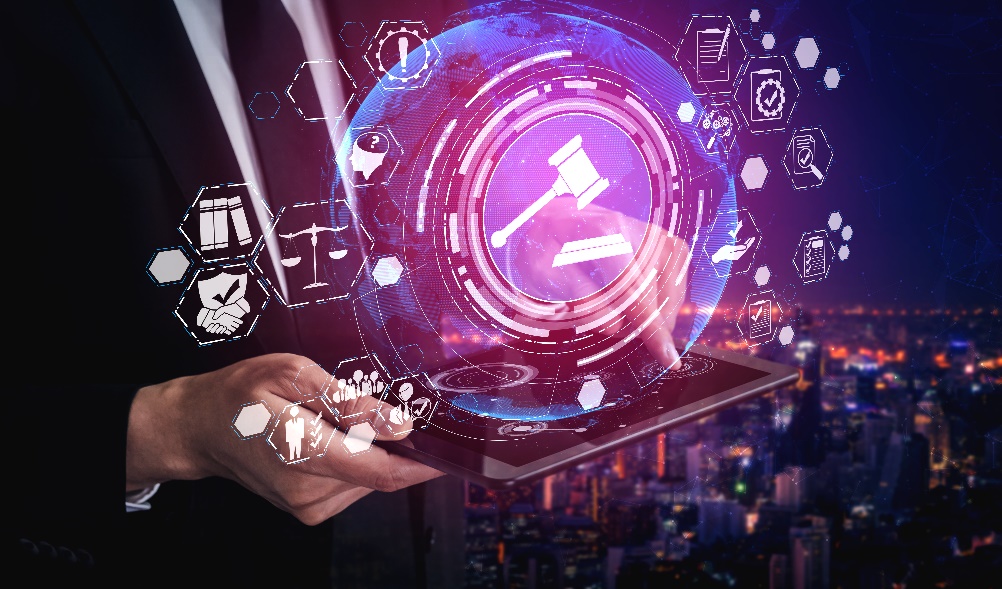 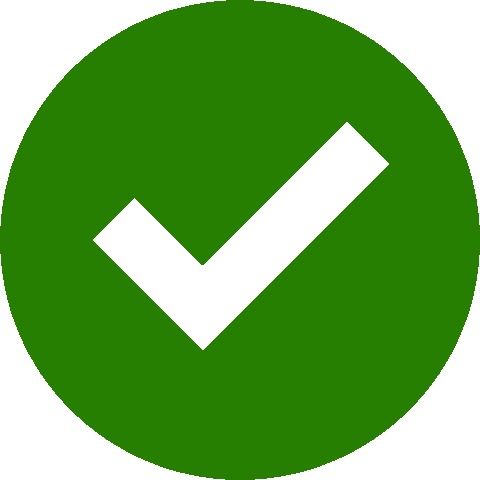 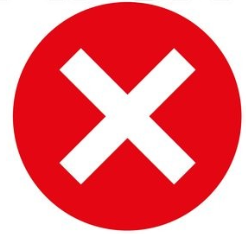 «Where to play?» Finding and prioritizing (international) market opportunities
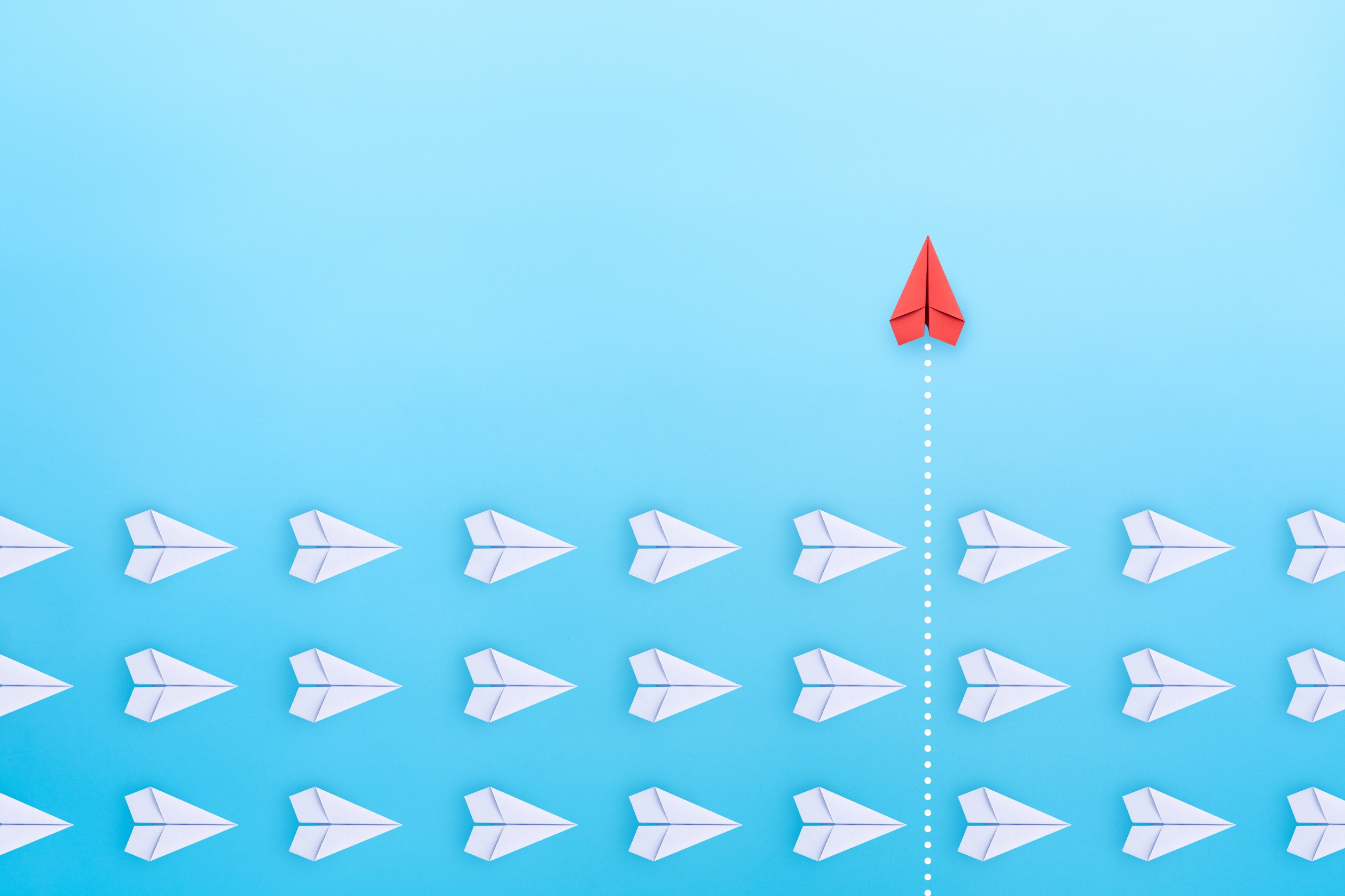 Definition of the market domain: Strategic decision regarding
Positioning in an industry
«product-market»-combinations
Generic strategy (e.g. differentiation and/or niche strategy)
Definition of geographies
Critical: developing and selecting from a portfolio of opportunities
Making the right financial decisions is critical to the development, growth, and sustained competitive advantage of the new venture
International entrepreneurial finance
Debt vs. Venture Capital (VC)
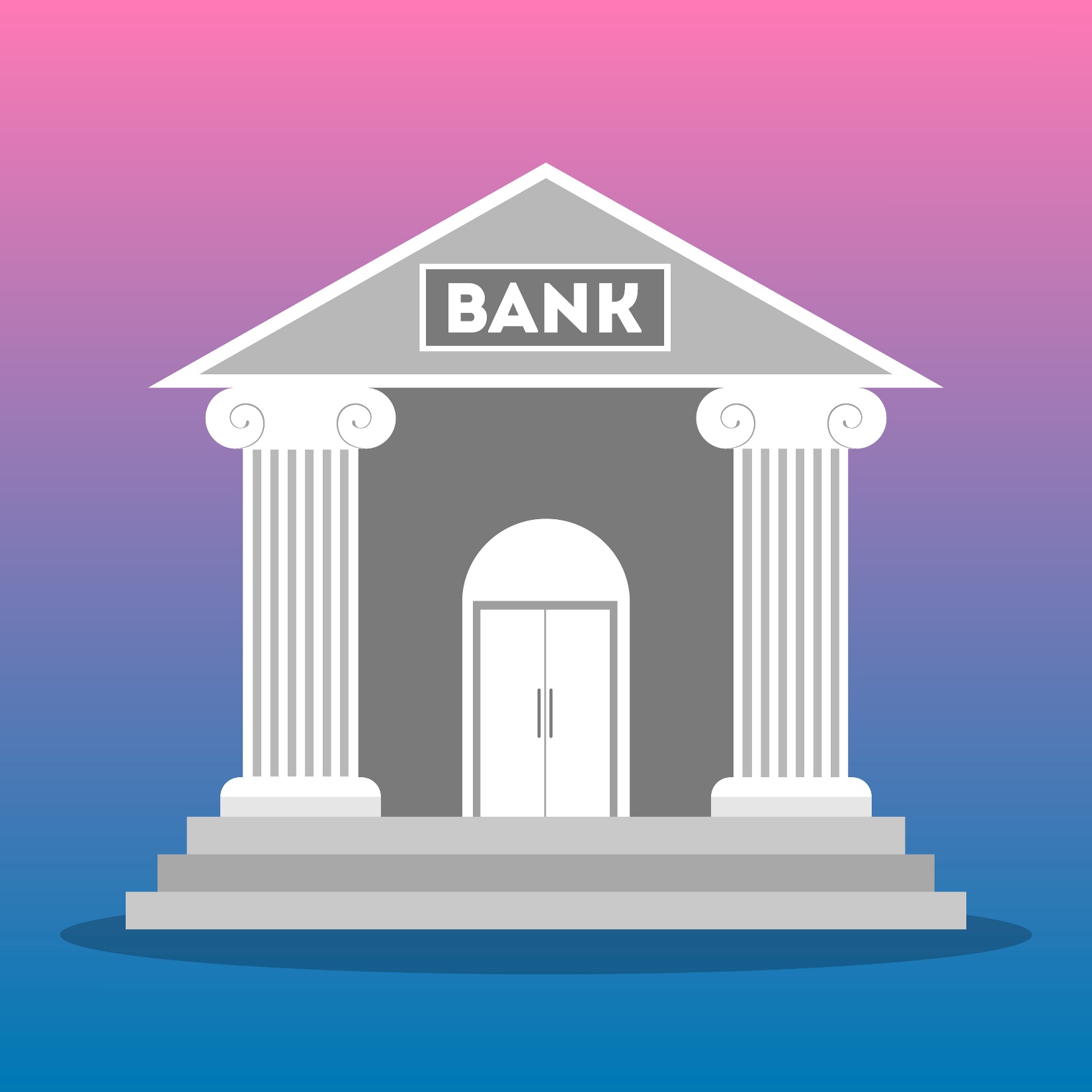 The role of VC has grown in recent years, particularly in high-technology industries.
Banks are more likely to provide the desired amount of capital to larger firms with more assets.
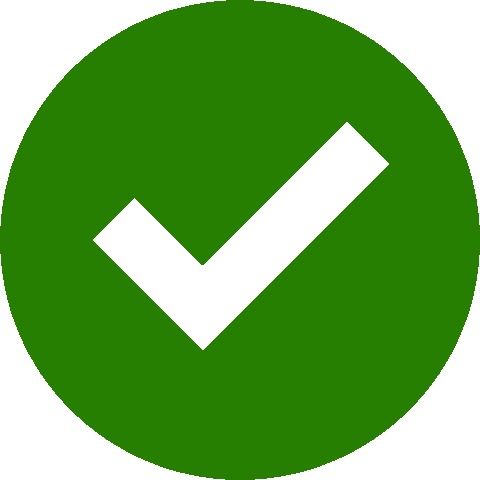 Bank finance Pros: 
Bank loans dominate VC. “Debt contracts” have superior incentive properties 
It leaves with full ownership of the firm

Venture Capital Pros:
Provides the form of high-value managerial input
Successful venture could lead to an attractive payoff. VC has an incentive to contribute useful advice
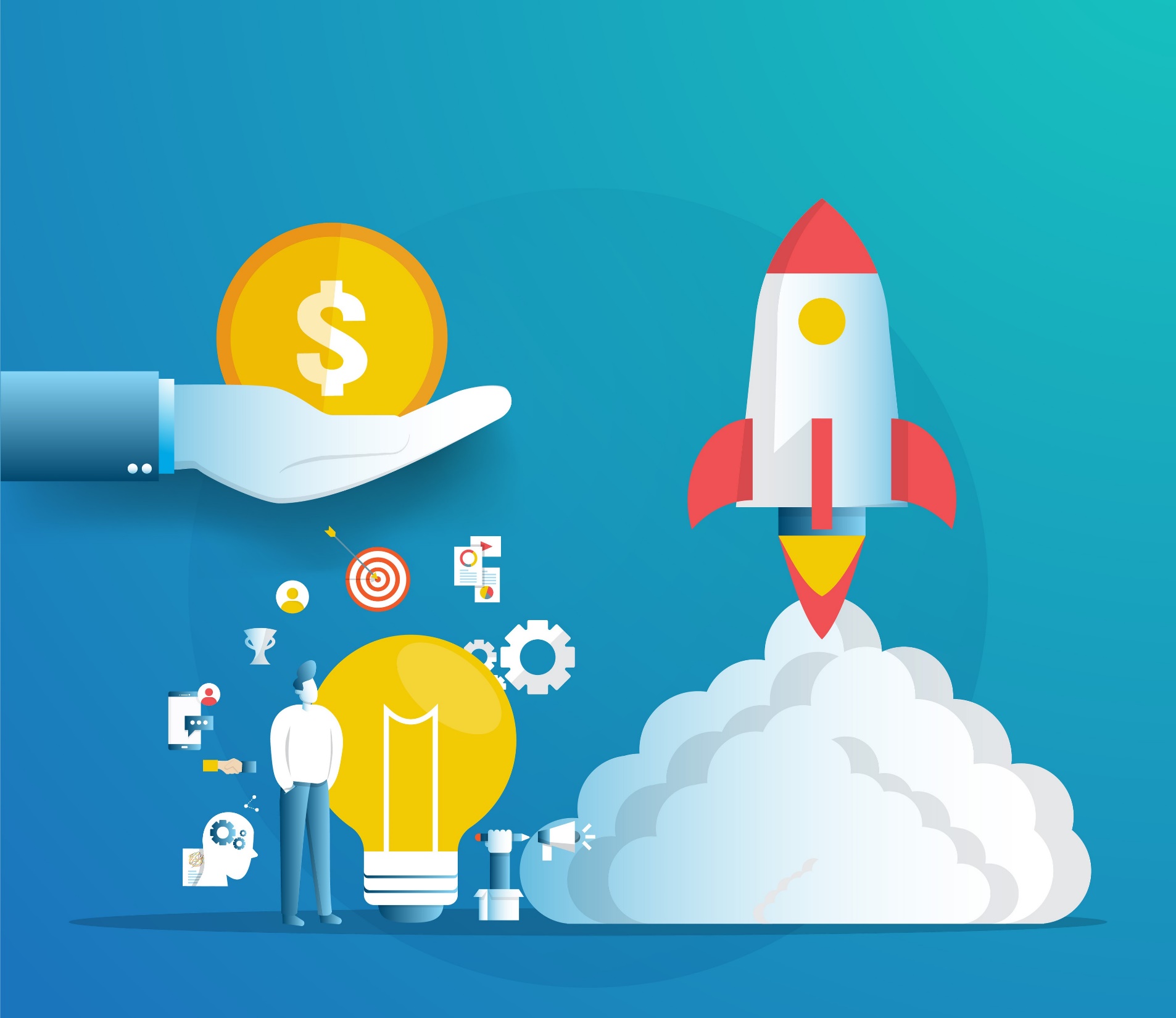 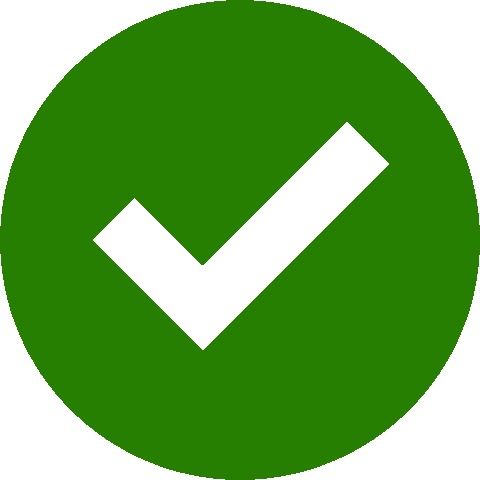 [Speaker Notes: Check bilder]
International entrepreneurial finance
Wealthy individuals that invest in entrepreneurial start-ups, with the aim of obtaining VC financing
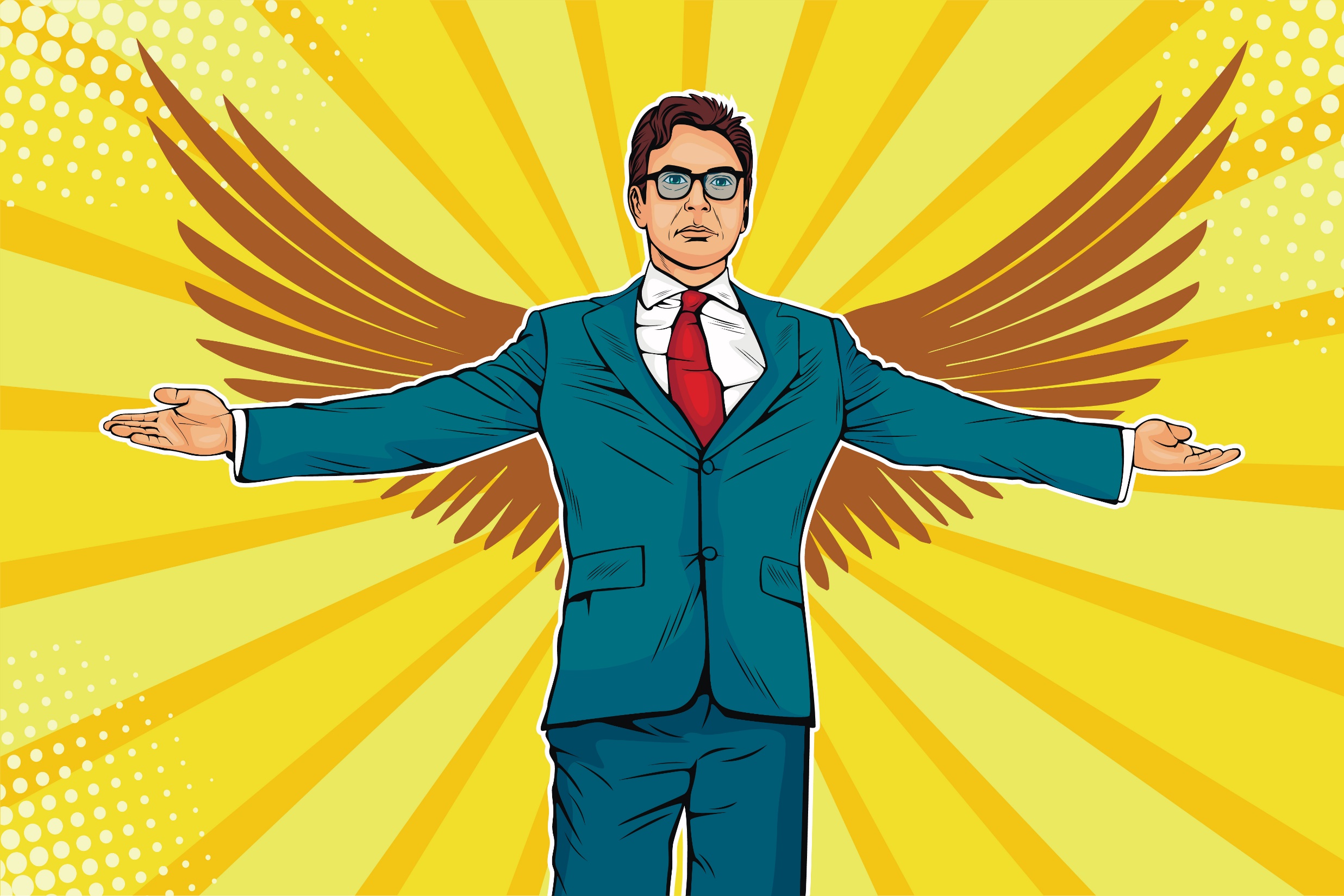 Equity financing: Angel investors
Bring additional benefits of connecting entrepreneurs with key resources (e.g. VCs, industry experts, and professional managers)
May tend to micro-manage and demand a great time from the entrepreneur
May require a disproportionate Return on Investment (ROI)
Super Angels: Invest in a portfolio of start-ups and are willing to lead or participate in multiple rounds (e.g. Ashton Kutcher and Reid Hoffman, LinkedIn founder)
[Speaker Notes: Check pic]
International entrepreneurial finance
Equity financing: Venture Capital (VC)
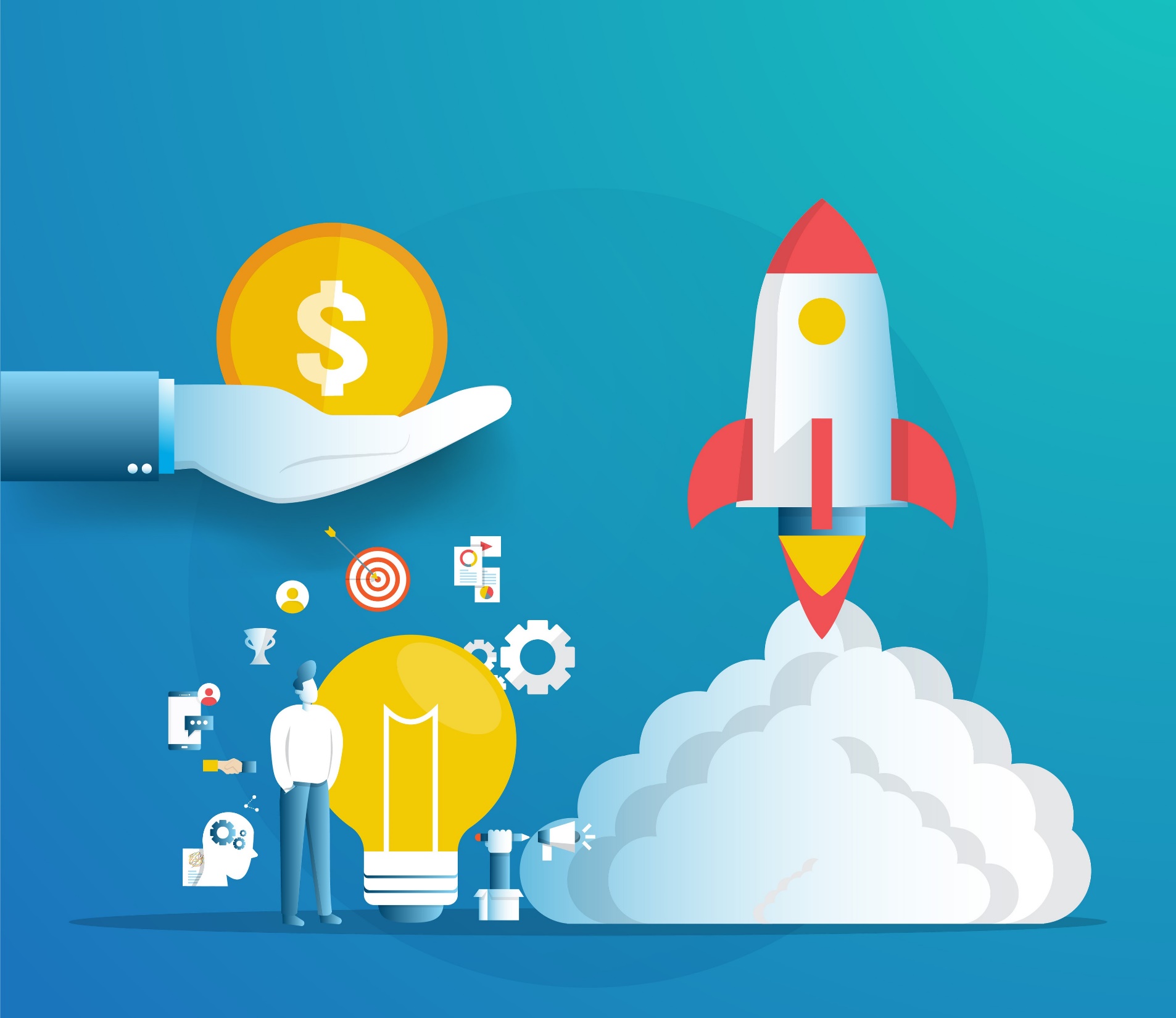 Professionally managed pool of equity capital
General partners are paid a management fee and a percentage of the gain on investments
VC firms possess expertise in investments, geographic focus, and funding rounds
VC firms demand a high ROI
Equity financing: Corporate/Strategic Partners
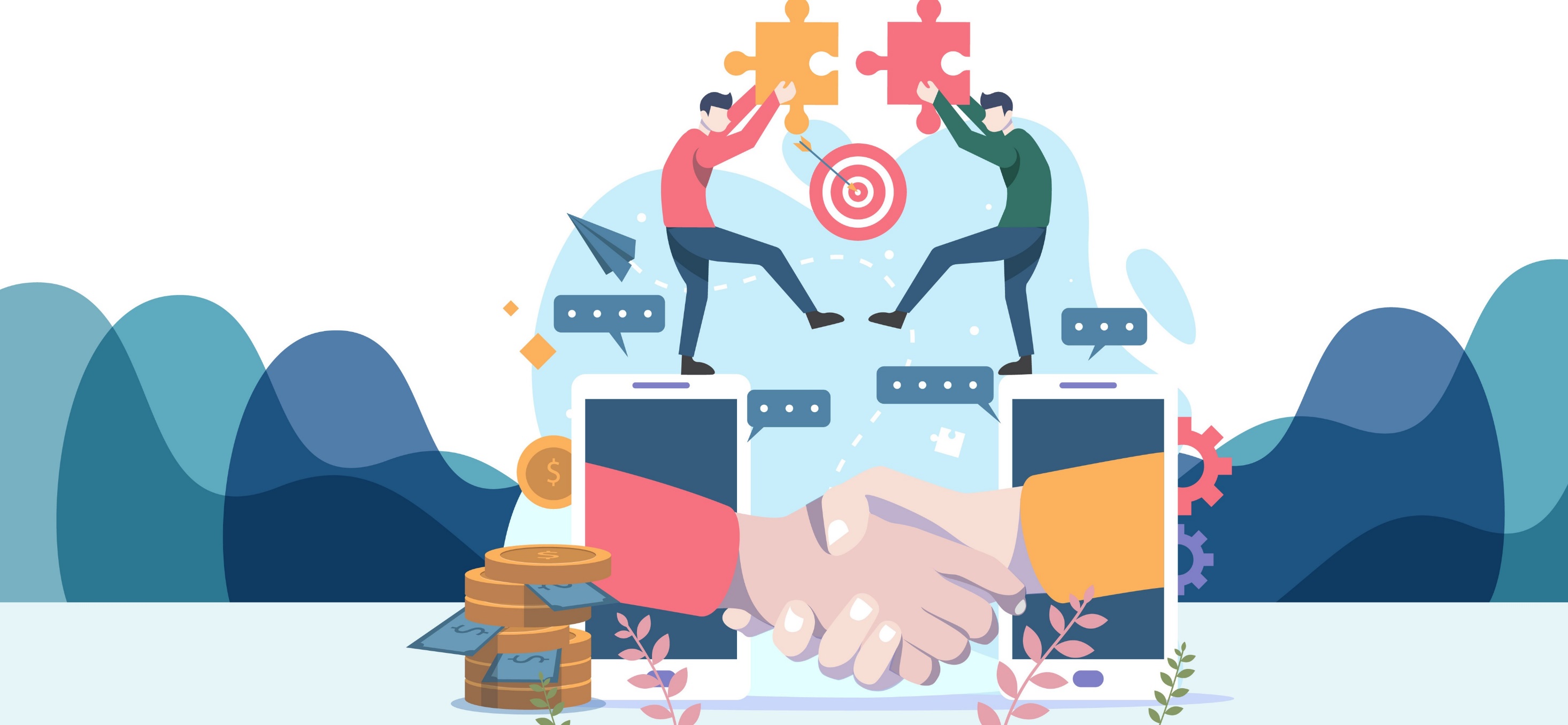 Corporations with established funding units take equity positions in entrepreneurial ventures (e.g. Unilever Ventures)
Fund mostly in later rounds (more visibility in the potential of the enterprise)
May provide strategic assistance (e.g. branding and channel development)
International entrepreneurial finance
Non-traditional channels for new venture financing: Crowdfunding
Loan, investment, pre-order, or contributions from individuals acting at the same time
Crowdfunding platforms connect communities of small investors to entrepreneurships (e.g. Kickstarter.com, IndieGogo, Quirky, FundedbyMe)
International entrepreneurial finance
Non-traditional channels for new venture financing: Incubators/Accelerators
Speed up the development and growth of early stages companies 
Provide support, mentoring, business introductions to other companies, and physical space
Most accelerators require equity stakes (e.g. 7-10%)
Examples: Plug N Play, Startup 500, Techstars (U.S.), H-Camp (Europe), and Chinaccelerator (China)
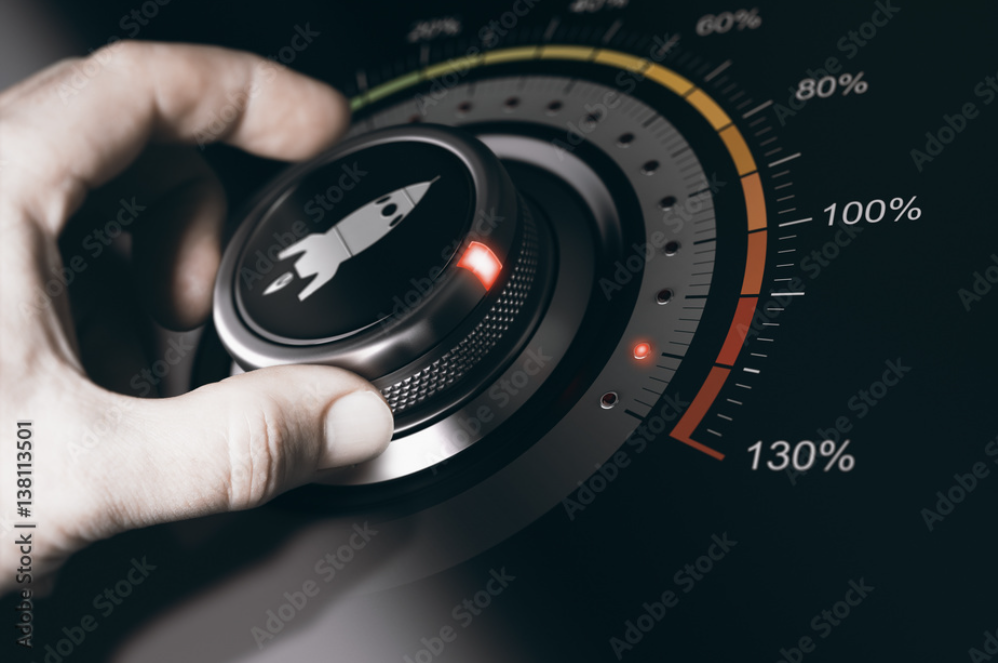 [Speaker Notes: Check pic]
International entrepreneurial finance
Funding considerations and entrepreneurial internationalization
Vital role: Entrepreneurial/Top Management Team and people/organizations that fund the venture
Funding questions to address:
What funding levels are required to support internationalization?
What funding sources are most likely to be supportive of internationalization?
What is the risk profile and orientation of funding partners towards internationalization?
How can funding partners benefit the venture’s internationalization, not just in terms of financing but access to networks, markets, and other resources?
[Speaker Notes: Check pic]
Discussion questions
1.  How may internationalization foster new venture growth and competitive  advantage?
How should international entrepreneurs build their ‘ideal’ entrepreneurial team? 
How does entrepreneurial team composition influence international venture performance?
What kind of alternative governance models could entrepreneurial internationalizers choose? 
What is the network and what is its role in opportunity identification and exploitation?